Translating Research Into Practice: A City-wide Breast Cancer Equity Intervention
Tracy A Battaglia MD MPH
On behalf of the TRIP Consortium
June 13, 2023
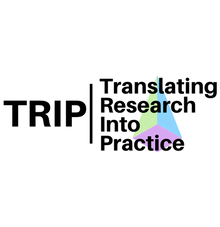 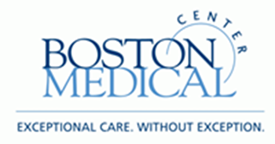 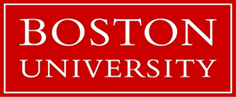 1
[Speaker Notes: Add in TRIP overview]
The Boston Breast Cancer Equity Coalition
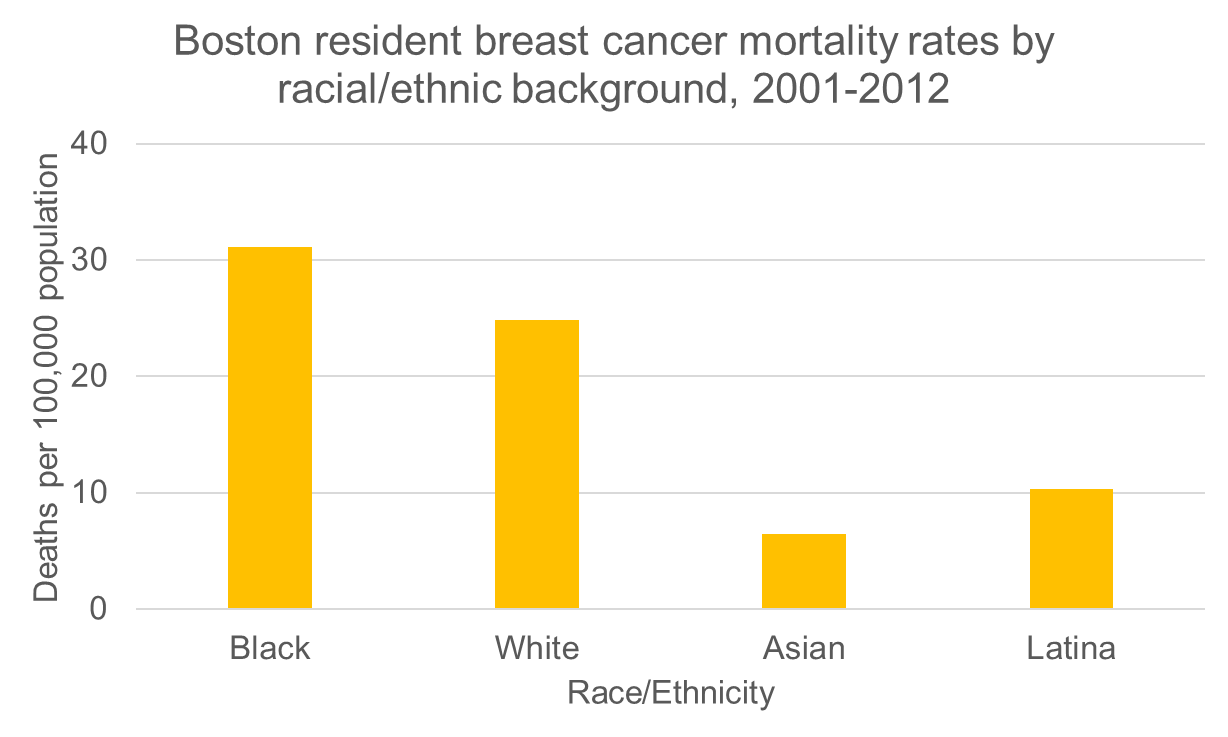 How can a city replete with so many resources continue to tolerate such disparities??
Mission: Develop city-wide solutions to eliminate inequities in breast cancer outcomes
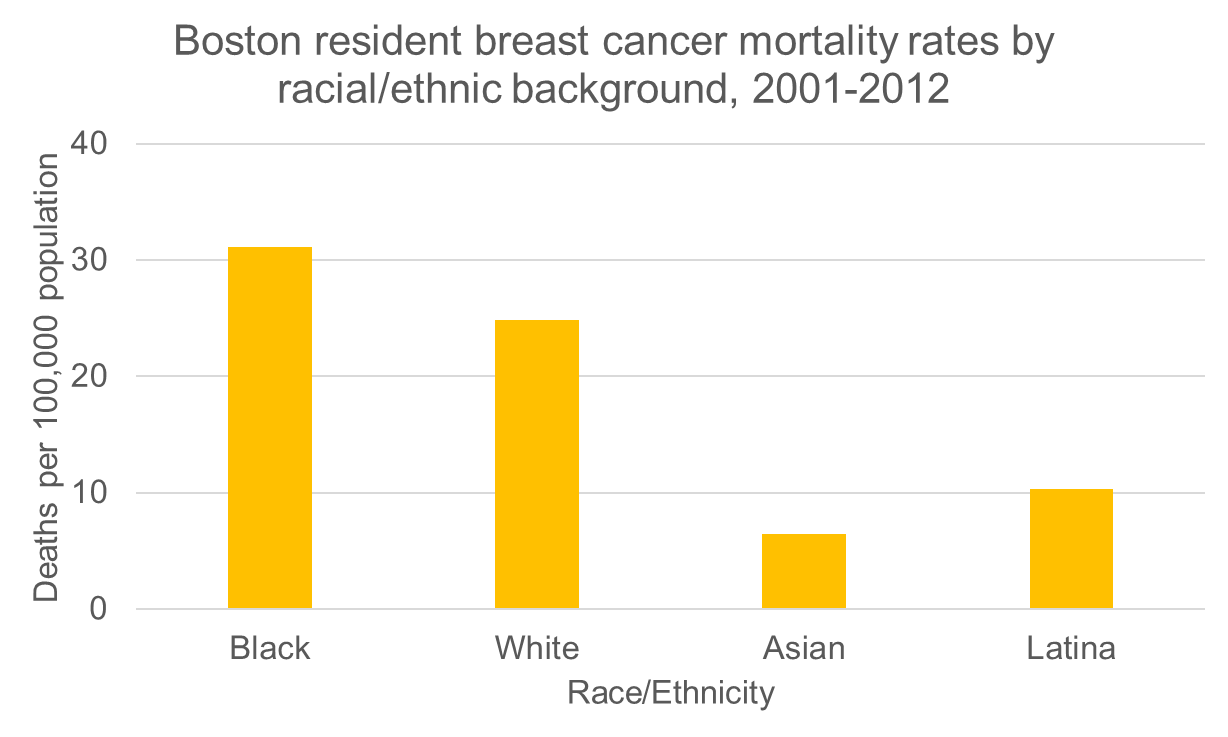 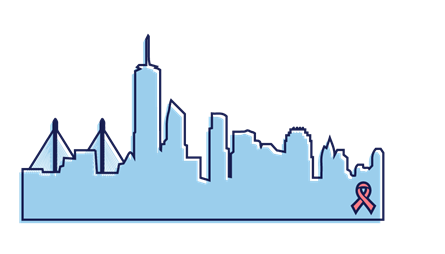 www.bostonbcec.org
[Speaker Notes: Jennifer]
Treatment Delays among Black NH and Medicaid
Black NH and Medicaid patients are 2-3x more likely to have delays in initiating treatment > 60 days
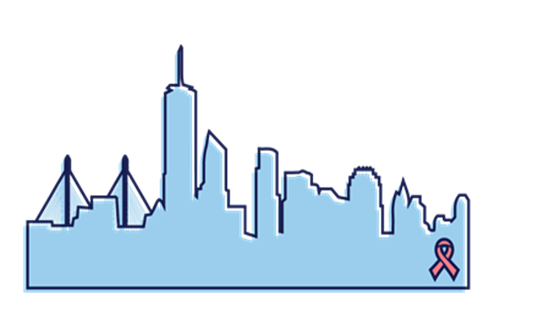 3
[Speaker Notes: Jennifer

Data not published: MA Cancer Registry
In Boston, 
Black non-Hispanic women have a mean time to first treatment of 54 days (SD 47.4) vs 41 days for White non-Hispanic women  (SD 35.2)*

Karen

I removed image, as not really clear --  changed to Jennifer’s data]
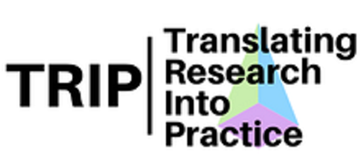 City-Wide Collaboration
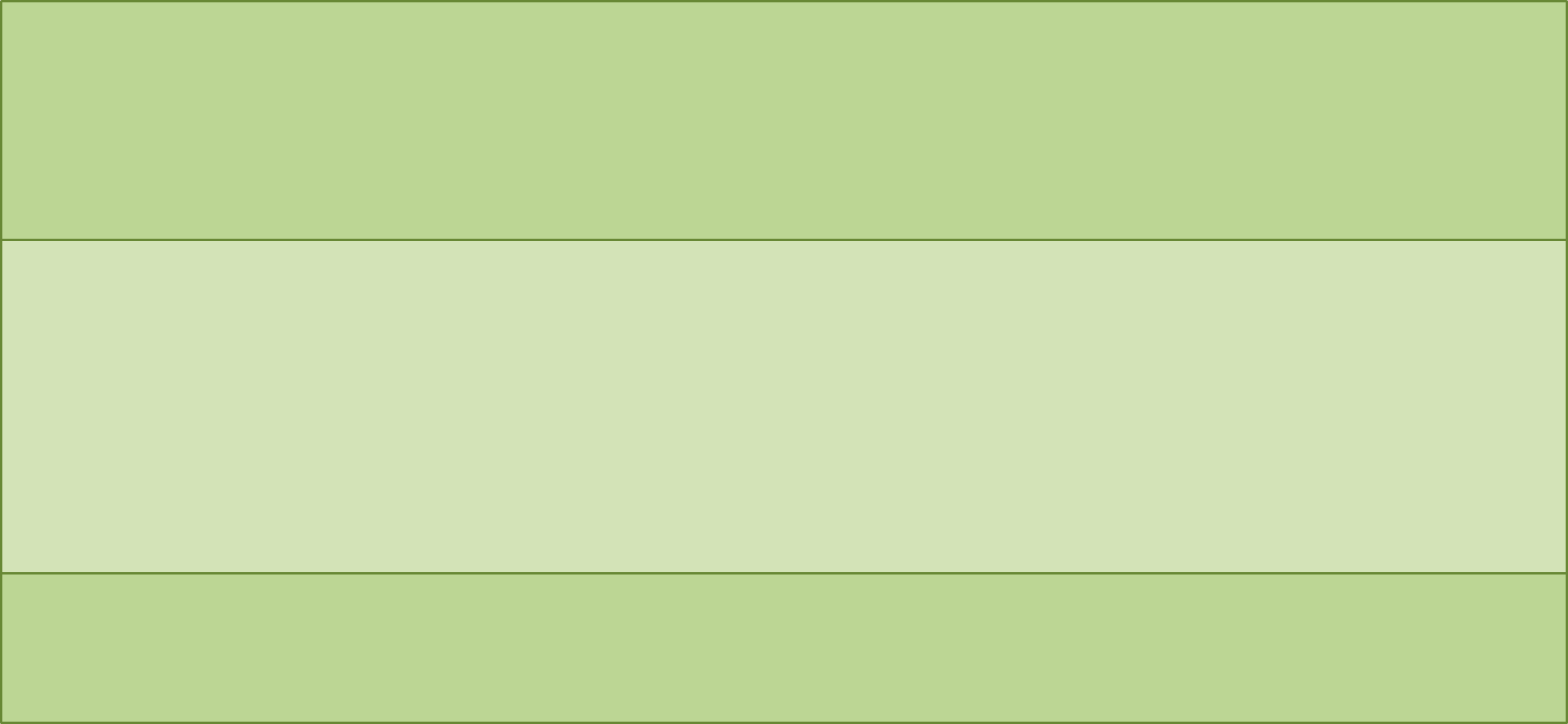 Research Leads
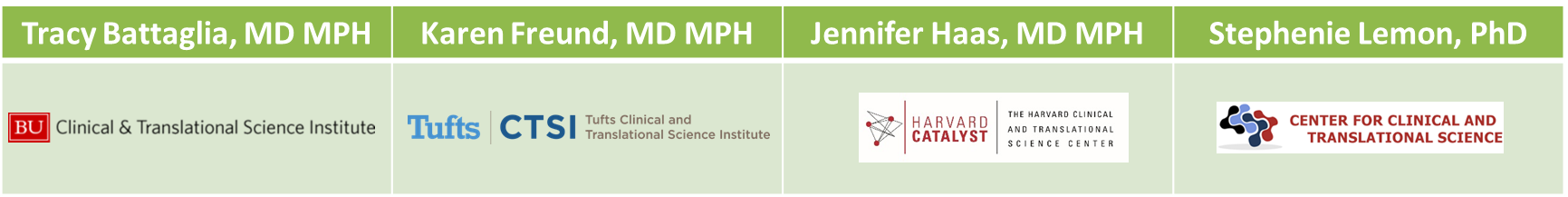 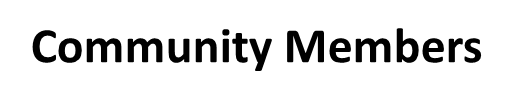 Local Academic Medical Centers
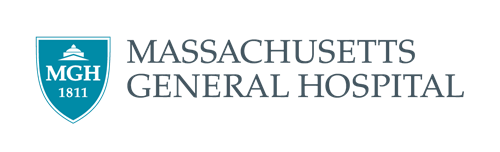 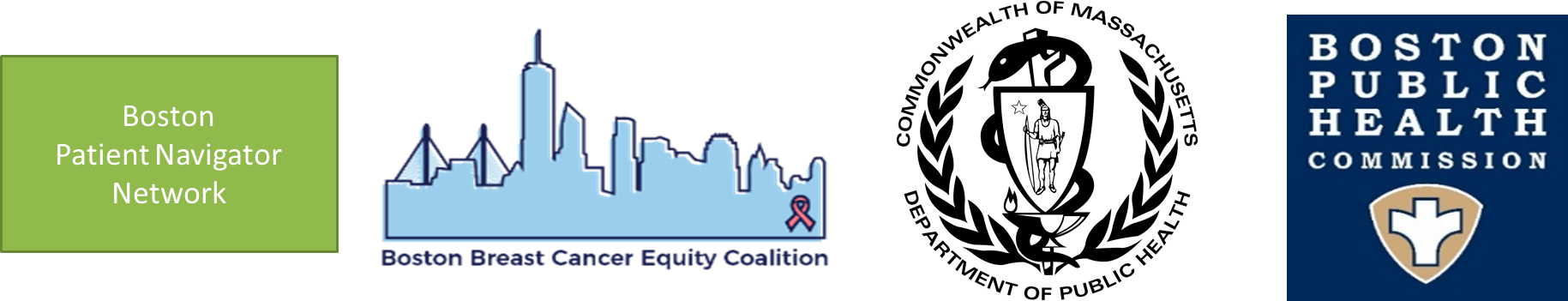 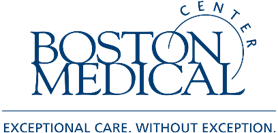 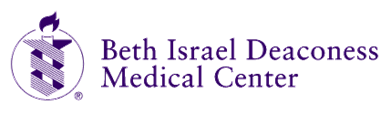 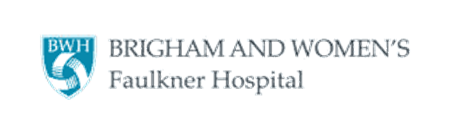 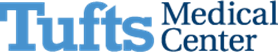 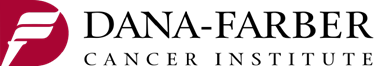 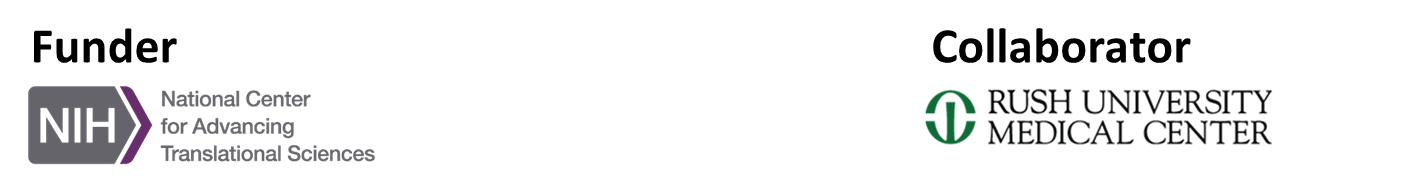 [Speaker Notes: Jennifer]
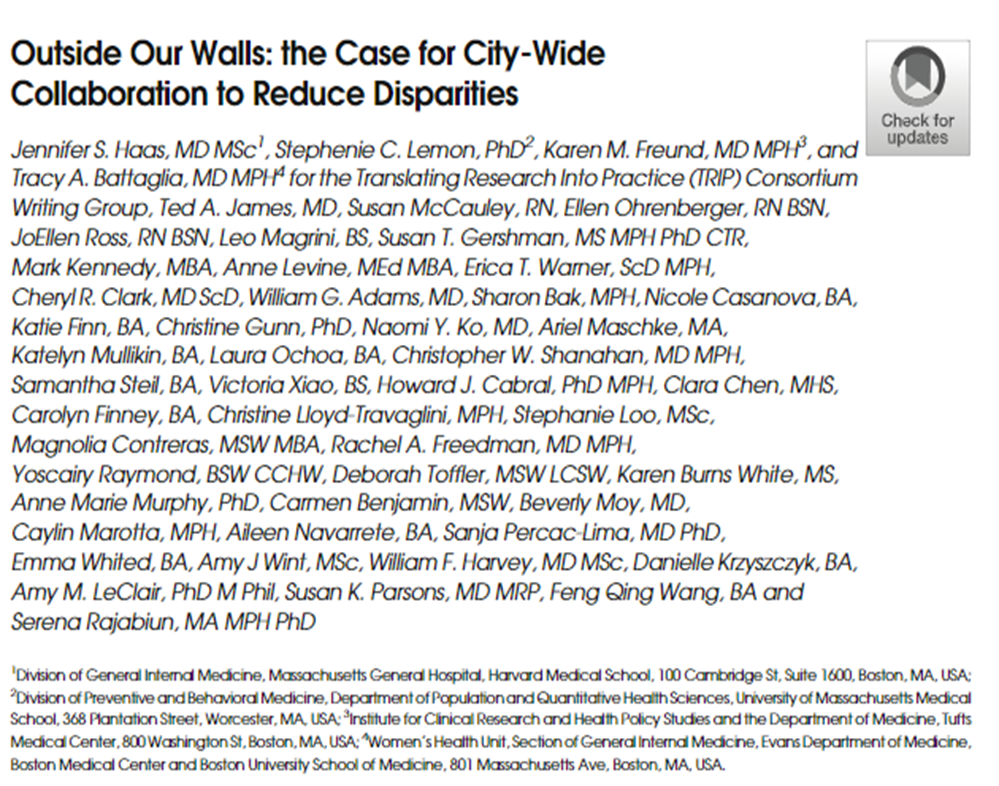 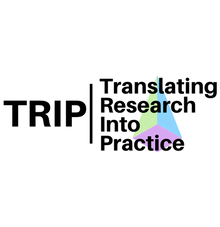 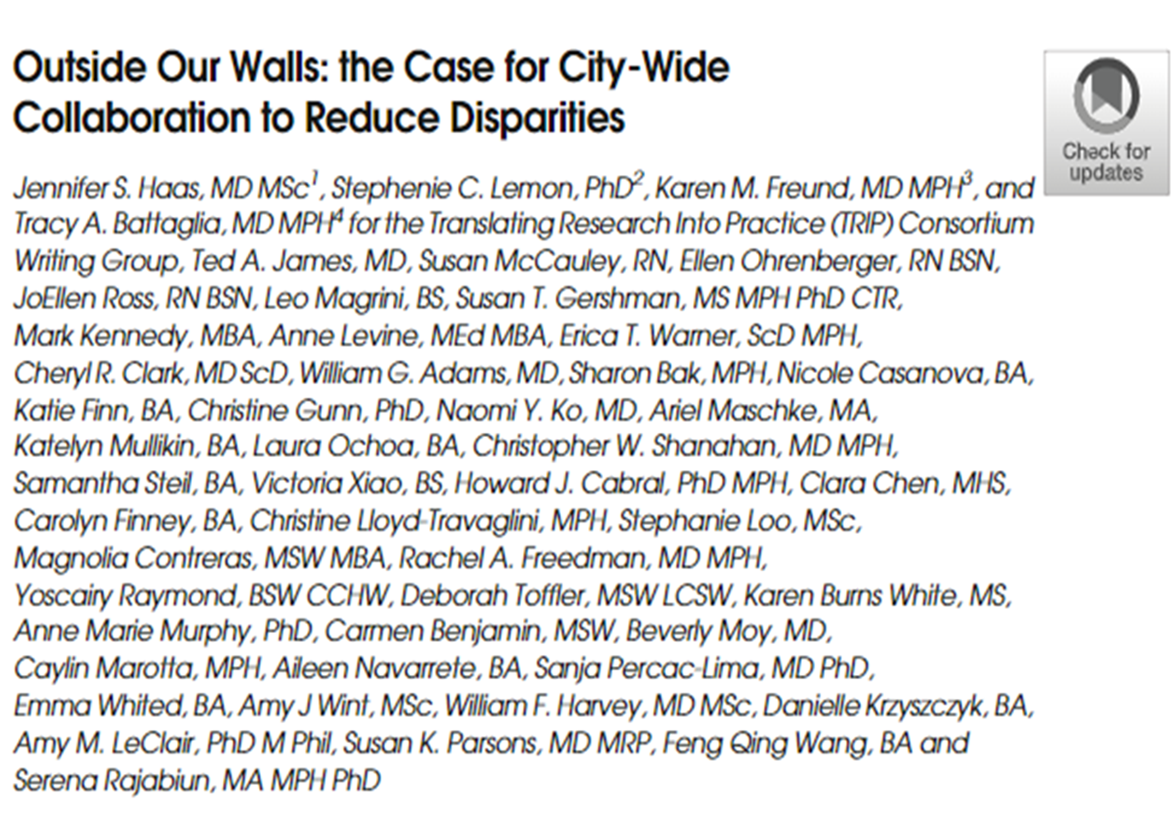 “Elimination of health disparities requires a paradigm shift from individual or institutional responsibility to regional responsibility; this revised focus is critical to address delivery gaps that promote disparities, and presses institutions to work collaboratively to take responsibility for events that occur outside of their walls.”
Journal of General Internal Medicine, volume 36
[Speaker Notes: Tracy, pass to Jennifer]
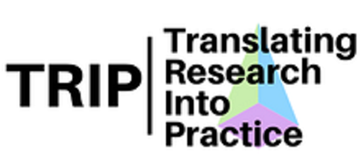 Stakeholder groups
Christine Gunn
Stephanie Loo
Ariel Maschke
Tracy Battaglia
Joan Nagel
Anne Marie Murphy
Sharon  Bak
Courtney Winkle-Miller
Nicole Casanova
Victoria Xiao


Katelyn Mullkin
Maha Ashraf
Steve Kanem
Charlotte Robins
Alexis Higgins
Sam Steil
[Speaker Notes: Tracy: we intentionally engaged with diverse stakeholder groups longitudinally to guide our approach


Karen:  “There are too many names to do a shout out to all, the green group reflects our research group and investigators, and within this, focused on multiple activities

We had a Steering Committee in Blue who did….

We had a group of navigators ( change to a different color)  actively involved in helping the research team undersatdn how to improve the process for navigators and patients

We had a Clinical Adivsory Panel in purple who provided…]
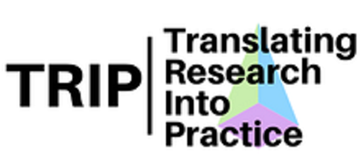 The Problem: Evidence-based strategies for combating delays do exist, but are not systematically implemented within or across hospitals
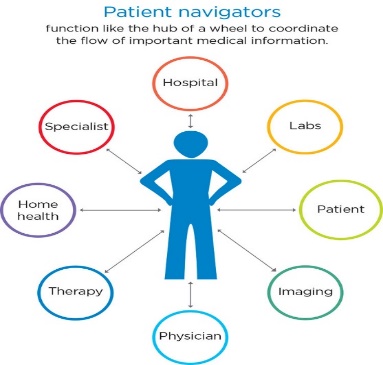 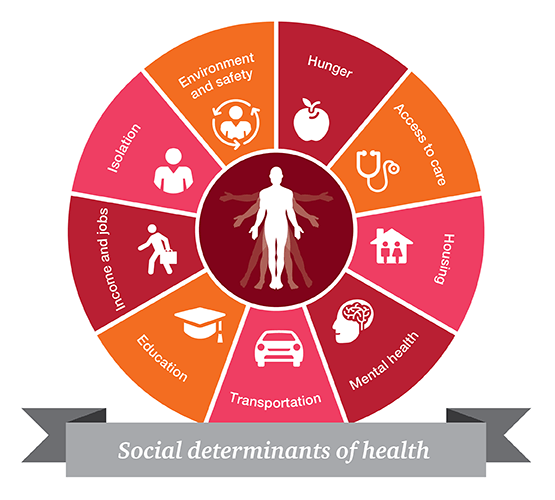 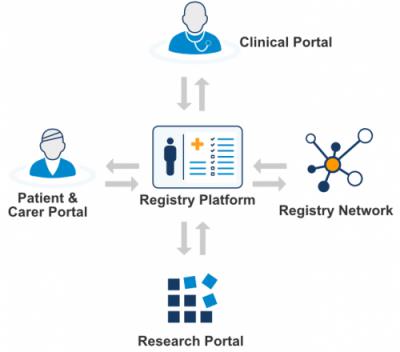 Patient Navigation to Guide and Support
Systematic screening to address Social Barriers
Patient Registry to Track
 at risk Population Over Time
7
[Speaker Notes: Jennifer]
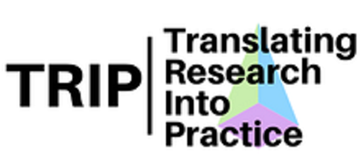 The Research Question
“Can we systematically implement evidence-based  patient navigation across the city of Boston to reduce delays in care for women?”
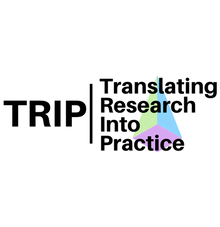 Research Methods
Community-engaged implementation study: Integrating evidence-based navigation in partnership with key stakeholders

Type 1 hybrid clinical effectiveness-implementation trial:
Clinical outcomes: time to initiation of treatment; quality of care
Implementation outcomes: acceptability, adoption, fidelity to protocol, sustainability, and cost

Pragmatic clinical trial: Cluster stepped wedge study design allows for rolling out iteratively in real life practice settings
Battaglia TA et al. Contemporary Clinical Trials, 2020, volume 93
[Speaker Notes: Jennifer]
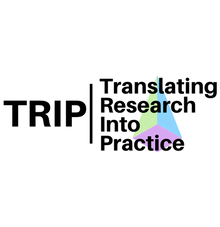 Journey to Today!
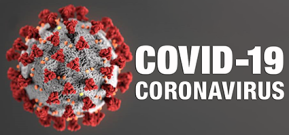 [Speaker Notes: Jennifer: here we are today, 

The big additional challenge of the grant was the pandemic]
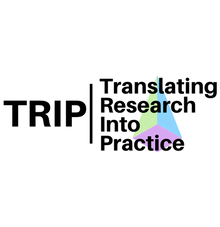 TRIP Study FindingsPreliminary…
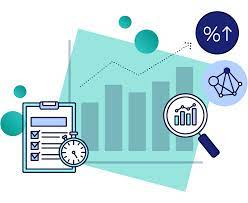 [Speaker Notes: Tracy]
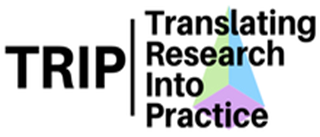 TRIP Participants
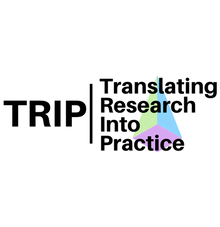 TRIP Participants
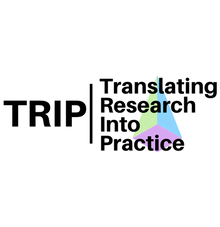 TRIP Participants
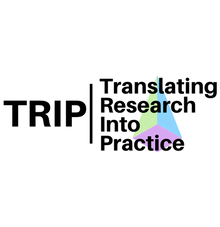 Implementation Fidelity: did study sites successfully adopt the navigation protocol?
[Speaker Notes: Tracy]
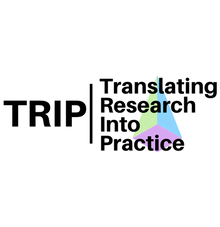 Implementation Fidelity: did study sites successfully adopt the navigation protocol?
[Speaker Notes: There were another 600 patients across all the sites who were eligible , but were never navigated.  

This took us by completed surprise

It was all sites.

Was this COVID?

Does this reflect, that despite our EMR and all our work, none of us have systems to help us find all patients in need of navigation?]
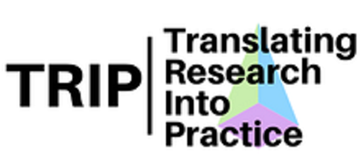 Social Needs Assessments at diagnosisN=407
[Speaker Notes: Tracy]
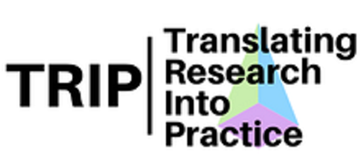 Social Needs Assessments at diagnosis N=196
Percentage (%)
[Speaker Notes: Tracy]
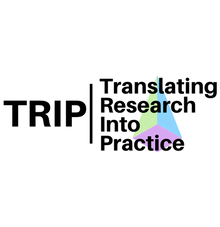 [Speaker Notes: Tracy]
Summary
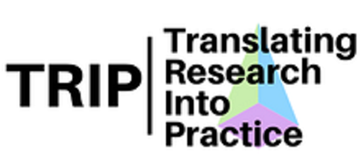 With stakeholders across the City, we studied a diverse group of new breast cancer patients across five hospitals
Despite these collaborations and ample resources, getting navigation services to patients was challenging
COVID impacted treatment for many patients
When we do navigate, it improves timely treatment
Much more data to analyze……..
To achieve equity, more work is needed to ensure proven treatments (like navigation) get to those who need it!
[Speaker Notes: Stephenie/Tracy]
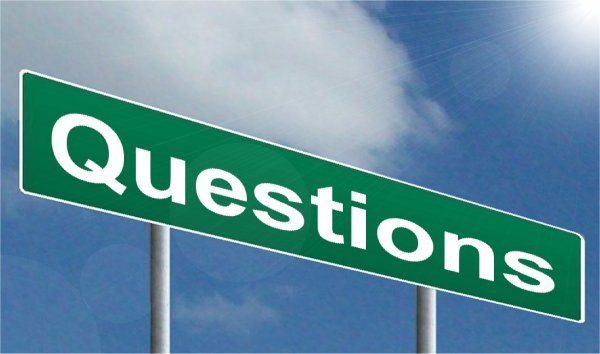 [Speaker Notes: ALL]